TUGAS 1PENGORGANISASIAN DAN PENGEMBANGAN MASYARAKAT
LAPORAN PKL 1 KELOMPOK 2 TAHUN 2012
DI DESA TAROKAN KECAMATAN BANYUANYAR KABUPATEN PROBOLINGGO
Nama Kelompok :
Nashrur Razzaq			(100911152)
Stevie Yonara			(101111034)
Eka Puspita Sindi Amaliasari	(101111060)
Muthmainnah Windawati	(101111082)
Santi				(101111084)
Malisa Devi Prianto		(101111089)
Teguh Rizqal Hadiy Satriyo	(101111090)
Ajeng Fauziah 			(101111092)
Muhammad Mahmudi		(101111361)
Yosi Dhemas			(101111373)
Lembaga Sosial
LEMBAGA KELUARGA
ANALISIS
LEMBAGA AGAMA
LEMBAGA PENDIDIKAN
LEMBAGA EKONOMI
LEMBAGA PEMERINTAHAN
Lembaga Keluarga
Mayoritas warganya lansia, menjadi tanggung jawab keluarga
Termasuk dalam extended family (keluarga besar) karena terdiri dari seorang ayah, ibu, anak, dan nenek/kakek.
Fungsi keluarga lebih didominasi oleh wanita
Pengambilan keputusan dalam keluarga biasanya kurang jelas
Lembaga Agama
Mayoritas warganya beragama islam sehingga dapat dianalisis:
Terdapat cukup fasilitas tempat ibadah seperti musholla dan masjid
Kegiatan keagamaan yang dapat dilakukan seperti salat berjamaah, pengajian, peringatan hari-hari keagamaan yang dilakukan secara ramai dan bersama-sama
Dapat disimpulkan bahwa tingkat religiusitas masyarakatnya  tinggi
Lembaga Pendidikan
Terdapat pendidikan formal seperti TK, SD, SMP, SMA 
Tingkat pendidikan akhir paling banyak adalah SD, disebabkan oleh:
	-	berkembangnya budaya anak perempuan tidak perlu menempuh pendidikan hingga jenjang tinggi, yang terpenting dapat membentuk suatu keluarga
	-	tenaga pengajar kurang perhatian terhadap  siswanya
Kesimpulannya tingkat pengetahuan masyarakatnya rendah, meskipun sudah ada sarana pendidikan sampai tingkat cukup tinggi namun mayoritas lulus hingga tingkat pendidikan yang rendah
Lembaga Ekonomi
Sistem transportasi yang paling banyak digunakan adalah motor
Prasarana yang ada didesa Tarokan seperti jalan aspal, jembatan, tiang listrik, dan lain-lain
Akses masuk desa dapat dicapai dengan mudah melalui 5 dusun
Mayoritas warganya bekerja sebagai buruh tani dan buruh pabrik dengan upah rendah sehingga masih banyak yang tergolong kurang mampu
Hanya tersedia 12 warung dan 5 kios (pupuk dan obat-obatan) tersebar di 5 dusun
Con’t…
Hewan ternak paling banyak adalah ayam, domba dan sapi
Hasil pertanian hanya padi dan jagung
Belum ada pasar dan koperasi didesa tersebut

Dapat disimpulkan bahwa desa Tarokan belum maju dalam hal ekonomi
Lembaga Pemerintahan
sistem pemerintahannya desa sehingga dipimpin oleh kepala desa dan setiap dusun dipimpin oleh kepala dusun, cenderung terpusat pola pemerintahannya
Organisasi sosial yang ada hanya posyandu dan organisasi-organisasi keagamaan seperti majelis ta’lim (diikuti mayoritas kaum wanita) serta karang taruna (warganya jarang berpartisipasi dan tidak aktif dalam kegiatannya)
Kesimpulnnya dalam hal lembaga pemerintahan desa Tarokan belum maju
TIPOLOGI MASYARAKAT
Gemeinschaft dan Gesselschaft (Tipologi Ferdinand Tonnies)
ANALISIS TIPOLOGI MASYARAKAT DESA TAROKAN KEC. BANYUANYAR
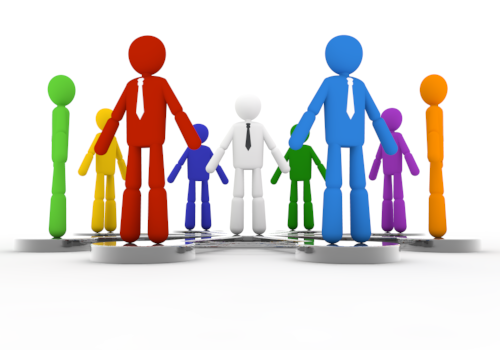 Tipologi Gemeinschaft. Karena memiliki latar belakang hubungan yaitu suku, tempat tinggal, serta keturunan. Dan pola hubungan yang memiliki jangka waktu lama dan tidak terdapat hubungan yg brsifat formal.
Solidarita Mekanik dan Solidarita Organik (Tipologi Emile Durkheim)
ANALISIS TIPOLOGI MASYARAKAT DESA TAROKAN KEC. BANYUANYAR
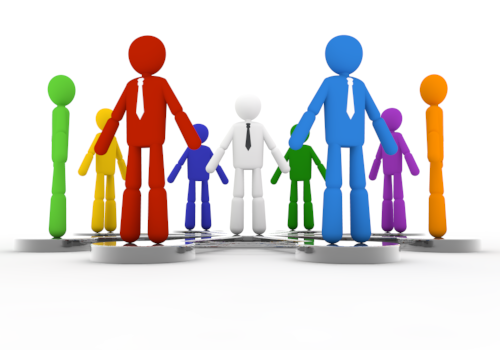 Tipologi Solidarita Mekanik. Masyarakat memiliki hubungan yang belum memiliki pembagian kerja yang formal struktural dan teratur . Seseorang bisa memiliki berbagai tanggung jawab. Mayoritas masyarakat sebagai buruh, juga pada beberapa orang merangkap pekerjaan lain, misal petani.
STRATIFIKASI SOSIAL
Stratifikasi Sosial
Menurut Pitirim A. Sorokin
	Stratifikasi sosial adalah perbedaan penduduk/masyarakat ke dalam lapisan-lapisan kelas secara bertingkat (hirarki)
MenurutSoerjono Soekanto
	Stratifikasi sosial adalah pembedaan posisi seseorang atau kelompok dalam kedudukan yang berbeda-beda secara vertikal
Stratifikasi sosial adalah pembedaan masyarakat secara vertikal atau bertingkat  yang mewujudkan adanya tingkatan dari masyarakat dari yang tinggi sampai ke yang rendah.
Macam-Macam Stratifikasi Sosial
Berdasarkan status yang diperoleh melalui serangkaian usaha yaitu:
	Stratifikasi sosial atas dasar ekonomi
Stratifikasi sosial atas dasar pendidikan
Stratifikasi sosial atas dasar kriteria sosial
EKONOMI
STRATIFIKASI SOSIAL
PENDIDIKAN
Stratifikasi sosial atas dasar ekonomi
	Dalam stratfikasi sosial atas dasar ekonomi, masyarakat dapat dikelompokkan dalam berbagai golongan yaitu
	Golongan sangat kaya
	Golongan kaya
	Golongan miskin
Berdasarkan mata pencaharian mayoritas masyarakat desa Tarokan yaitu mayoritas penduduk desa Tarokan bermata pencaharian sebagai buruh, maka dapat  distratifikasikan dalam golongan miskin
Stratifikasi sosial atas dasar pendidikan
	Tingkat pendidikan penduduk desa Tarokan yaitu TK, SD, SMP, SMA.
	Sebagian besar penduduk desa Tarokan berpendidikan terakhir tamat SD. Sehingga dapat disimpulkan bahwa tingkat pendidikan di desa Tarokan masih rendah.
Stratifikasi Tingkat Pendidikan Masy. Desa Tarokan
Analisis Budaya
Kesadaran Kesehatan Pribadi dan Lingkungan
Desa Tarokan termasuk di dalam stratifikasi sosial terendah dalam hal kesadaran akan kesehatan pribadi dan lingkungan, karena sebagian besar penduduknya merokok dalam ruangan, jarang berolahraga, tidak memberikan ASI eksklusif, tidak mengetahui cara pemberian garam beryodium yang benar, BAB di sungai, dan membakar sampah.
Budaya PHBS
Dalam budaya PHBS, Desa Tarokan masuk kedalam stratifikasi tertinggi, yaitu mempunyai PHBS yang baik, karena mereka sudah sadar akan kepentingan mandi, gosok gigi, serta mencuci tangan menggunakan sabun.
Analisis faktor internal (kekuatan dan kelemahan)
Strength
Suku dan agama di desa tarokan homogen
	hal ini dapat memudahkan dalam perencanaan suatu program karena pandangan yang sama antar warga.
Tersedia cukup banyak lahan untuk persawahan irigasi dan penduduknya sudah   menghasilkan padi sendiri.
Tersedia peluang pengembangan di bidang peternakan
	karena beberapa warganya sudah ada yang beternak ayam, sapi, domba
4. 	Tingkat kesadaran warga terhadap kesehatan sudah baik.
	hal ini dikarenakan angka keikutsertaan warga dalam imunisasi dan pemeriksaan kehamilan tinggi.
Tersedia sumber air bersih yang memadai untuk minum dan mandi.
Personal Hygiene (intensitas mandi, gosok gigi, cuci tangan menggunakan sabun) warga sudah bagus, yaitu 3 kali sehari.
Tersedia peluang wirausaha.
	karena di Desa Tarokan hanya tersedia warung, toko obat, dan penjual pupuk.
Weakness
Lapangan pekerjaan yang tersedia masih terbatas pada buruh tani maupun pabrik. Sehingga sebagian warga tingkat ekonominya masih rendah.
Rata-rata warga Desa Tarokan berpendidikan rendah.
	Mayoritas penduduk Desa Tarokan berpendidikan terakhir Sekolah Dasar dan penduduk yang tidak Sekolah atau Buta Aksara masih tinggi yaitu sebesar 311 orang. 
Kurangnya variasi hasil jenis pertanian.
	hampir seluruh lahan pertanian yang ada hanya ditanami padi dan jagung.
Con’t
4. 	Tingkat kesadaran ibu dalam pemberian ASI eksklusif kurang.
	Karena pada saat bayi berusia 0-6 bulan, ibu sudah memberikan susu formula dan makanan pendamping, yang dapat memberikan efek buruk bagi pencernaan bayi. Selain itu, ibu kurang menjaga kesehatannya, sehingga ASI tidak bisa keluar.
Angka ketergantungan di Desa Tarokan sebesar 63,71%.
Con’t
Belum semua masyarakatnya memakai dan tahu tentang penggunaan garam beryodium, sehingga masih beresiko terkena penyakit gondok.
Sanitasi warga buruk
	Karena tidak semua warga mengetahui kriteria air bersih, masih ada warga yang menggunakan air sungai untuk mandi dan BAB, padahal air sungai pasti kotor. Selain itu juga masih banyak hewan sebagai vektor penyakit, misal tikus dan kecoa. Pengolahan sampah juga masih dengan cara dibakar.
11. Banyak warga yang merokok di dalam ruangan tertutup, sehingga berpotensi terkena ISPA, baik dirinya sendiri, mau pun keluarganya.
Analisis faktor eksternal (peluang dan ancaman)
Peluang (O)
Adanya bantuan peminjaman modal oleh pemerintah untuk wirausaha dan peternakan.
Adanya program pembentukan kelompok tani dari dinas pertanian maupun kerja sama dengan desa lain
Adanya permintaan pupuk kompos dari limbah pertanian dan peternakan
Ancaman (T)
Kurang efektifnya pelatihan yang dilakukan dinas kesehatan terhadap kader kesehatan 
Dana dari pemerintah untuk kebutuhan sarana prasarana posyandu kurang.
Kurang adanya penyuluhan dan sosialisasi dari instansi kesehatan tentang cara mengolah bahan makanan yang benar dan bahaya merokok.
Tabel Scoring SWOT
Con’t
Con’t
Con’t
BAGAN SWOT
O
X = S – W    = 2.78 – 3.12    = -034 Y = O – T    = 3.7 – 3.15    = 0.55
s
W
T
Potensi yang Dapat Dikembangkan
Memberikan pendidikan dan pelatihan mengenai cara bercocok tanam yang baik dan benar
Memberikan pelatihan wirausaha dibidang perdagangan
Mengembangkan posyandu baik kader (jumlah kader dan pengetahuan kader misalnya sistem pelayanan posyandu lima meja)
Menciptakan koperasi simpan pinjam sebagai modal usaha masyarakat dan pengembangan bidang pertanian
Cont’d…
Memberikan pengetahuan mengenai cara pengolahan makanan sesuai standar makanan yang bergizi ragam dan seimbang
Memberikan pelatihan mengenai cara pengolahan sampah yang baik (proses pembuangan maupun daur ulang)
Memberikan penegasan kembali kepada masyarakat mengenai bahaya rokok
Memberikan pengetahuan tentang bahaya BAB sembarang tempat (sungai)
Mengembangkan usaha perkebunan buah dan sayur didesa tersebut
“TERIMAKASIH”